逆ポーランド電卓のつくりかた── 脱ビギナ系 データ構造とアルゴリズム講座 「StackとRPN」
わんくま同盟episthmh episteme@cppll.jp
Microsoft MVP for Visual C++ (2004-)
スタック(Stack)てなんぞ?　(1)
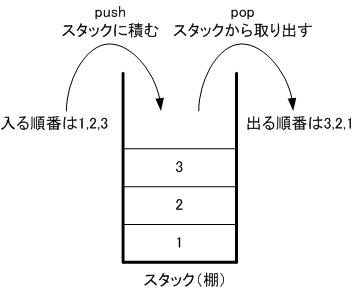 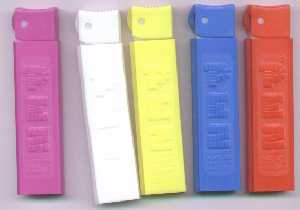 Pez(ペッツ) 知ってる?
遠足のおやつに持ってったアレ。
スタック(Stack)てなんぞ? (2)
またの名を First-In/Last-Out(FILO)バッファ
First-In : 最初に入れたのが
Last-Out : 最後に出てくる
Pushで入れて Popで取り出す
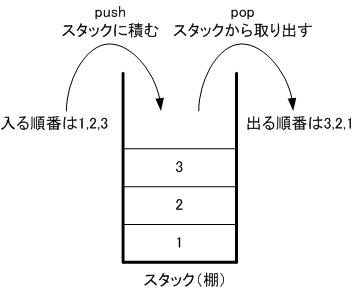 逆ポーランド記法 : 計算式の表現のひとつ
RPN(Reverse Polish Notation)
Jan Łukasiewicz (ヤン・ウカシェヴィチ) 
１＋2 を (＋ 1 2) って書いてみた  (LISPみたーい♪)
別名「前置記法: prefix notation」
このひと論理学者でポーランド人
なのでポーランド記法(Polish Notation)
ポーランド記法をひっくり返したのがRPN
1 + 2 → (+ 1 2) → 1 2 + って書いてみようよ
別名「後置記法: postfix notation」
※ふつーの数式は 「中置記法: infix notation」
RPN をStackで計算(評価)する
RPN式を左から順に読み…
数値なら
StackにPush
演算子なら
StackからPopして
StackからPopして ← 単項演算なら省略
演算子に応じた計算をして
結果をStackにPush
この操作を繰り返し、
　 最後にStackに残ったのが答
RPN をStackで計算してみよう (1)
1 + 2 =
計算式 : 1 2 ＋
※　最下部がStackの先頭
1
1
2
3
1 　　　　2 　　　　＋
数値→
　Push
数値→
　Push
演算子→　PopしてＰｏｐして
　計算して
　Push
RPN をStackで計算してみよう (2)
(1 + 2)×(3+4) =
計算式 : 1 2 ＋ 3 4 ＋ ×
※　最下部がStackの先頭
3
1
3
3
3
1
2
3
3
4
7
21
1 　　　2  　　+        3        4       ＋      ×
Push/Pop/計算するだけの簡単なお仕事です。
RPNの特徴
すっごく単純
Stack一本で計算できる → 計算機向き
演算子に優先順位がない
      演算子が出てきたらすぐさま計算
カッコ がいらない
 ＝ もない
日本語と同じ順序
 (1 ＋ 2) ×( 3 ＋ 4 ) = 
　1 に 2 を たして、3 に 4 を たして、かける→ 1 2 ＋ 3 4 ＋ ×
Stack二本で計算機を作る
命令Stackに式を積む
ひとつずつPopしながら
数値なら計算Stackに積む
演算子なら計算StackからPopしてPopして、
	計算してPush
×
＋
4
3
3
＋
3
2
4
1
命令Stackが空になったとき、計算Stackに残るのが答
計算Stack
命令Stack
RPN計算手順
Stackは.NET Frameworkに実装済
Ｓｙｓｔｅｍ.Collections.Stack 
Sub Push(ByVal Item As Object)
Function Pop() As Object

System.Collections.Generic.Stack(Of T) 
Sub Push(ByVal Item As T)
Function Pop() As T
今回、こいつらは使いません
Stackは可変長配列 System.Collections.IList, System.Collections.Generic.IList(Of T) で代替可
Push 
 末尾に追加
	リスト.Add(item) 
Pop
末尾から取り出しDim item As T = リスト(リスト.Count-1)リスト.RemoveAt(リスト.Count-1)
	Return item
末尾要素のインデクス
DEMO-1 ListBox.ItemsをStackとして利用する
Public ReadOnly Property Items As ListBox.ObjectCollection
Public Class ObjectCollection
     Implements IList, ICollection, IEnumerable
IListならStackがわりに使えるぢゃん!
拡張メソッドで IList に Push/Pop を追加
Imports System.Runtime.CompilerServices
Imports System.Collections.Generic

Namespace Wankuma.Episteme
    Module ListExtensions

        <Extension()>  Public Sub PushBack(ByVal Self As IList, ByVal item As Object)
　　　　　　　　　　　             Self.Add(item)
                                 End Sub

       <Extension()>   Public Function PopBack(ByVal Self As IList) As Object
                                       Dim result As T = Self(Self.Count - 1)
                                       Self.RemoveAt(Self.Count - 1)
                                       Return result
                                 End Function
                                 …
    End Module			
End Namespace
Smart UI (利口なUI) アンチパターン
層状アーキテクチャの対極をなすアンチパターン。
ビジネスロジックやデータアクセスのコードが、UIのコードと一緒になってしまっている、いわばスパゲッティな状態。
利口なUIと呼ぶのは、ビジネスロジックを含むすべての処理がUIの中で行なわれるから。
最もやっつけで手軽なやり方がこれなので、設計を何も考ないとこの状態に陥ってしまう。
System.Collections.ObjectModel
Collection(Of T)
    Implements IList(Of T), ICollection(Of T),       IEnumerable(Of T), IList, ICollection, IEnumerable
KeyedCollection(Of TKey, TItem)
    Inherits Collection(Of TItem)
IListならStackがわりに使えんぢゃん!
要素の追加/削除/変更を再定義可 
→ Model/Viewの分離
Public Class ListCollection(Of T)
    Inherits Collection(Of T)

    Public Target As ListBox

    Protected Overrides Sub InsertItem(ByVal index As Integer,　_
                                                               ByVal newItem As T)
        MyBase.InsertItem(index, newItem)  ‘ もともとの InsertItem を呼ぶ
        Target.Items.Insert(index,newItem) ‘ ListBox にも Insert する
    End Sub

　　SetItem,　RemoveItem, ClearItems についても同様。

End Class
System.Collections.ObjectModel をタネにして…
IList(Of T)
INotifyCollectionChanged
配列
変更受理
変更通知
ISyncWithCollectionChanged
Collection(Of T)
ObservableCollection(Of T)
辞書
ListSyncWithCollectionChanged
IListに反映
KeyedCollection(Of TKey,TItem)
ListBox,ListView,ComboBox の Items
新たに作る!
ObservableKeyedCollection(Of Tkey,TItem)
アナタはいまどこ?
Wizardが吐くものを使う
ライブラリから探して使う
ちょいといじって使う(派生/拡張メソッド/ヘルパ)
なければ作る
 アプリべったり(作り捨て/使い捨て)なら簡単
 ツブシの効くものはそれなりのスキルが必要